Warm Up #3
How does the kinetic energy and number collisions relate to the temperature?  With this logic, how could someone die from hypothermia (being in cold temperatures too long)?

230 kPa = ____ atm? … _____ mmHg?

How does pressure relate to elevation?  Why does this relationship exist?

Name two phase changes (going from one state of matter to another), and describe this phase change.
Chapter 13.2
Properties of Liquids
Phase Changes
Review: Gasses
Kinetic Theory – all matter in constant motion
Except absolute zero (0K)

Pressure: # collisions/unit volume
mmHg, atm, kPa
Temp. = DIRECT relationship
Elevation = INDIRECT relationship
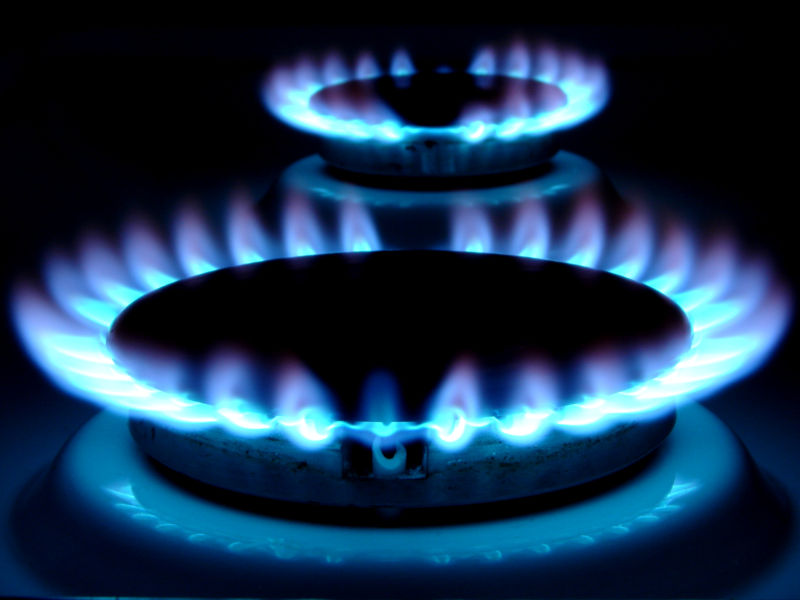 Liquids
Liquids – take shape of container, definite volume

More dense than gas
More attractive forces at work

Liquids = condensed
Difficult to compress
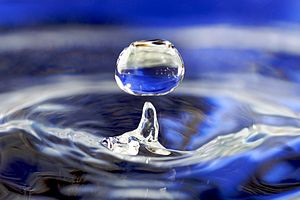 Liquids and Pressure…a straw
Gases/Liquids prefer moving from HIGH to LOW pressure


Sucking action = DECREASES pressure INSIDE straw/mouth


Pressure of water draws liquid UP straw into mouth
To a point (20 meters)
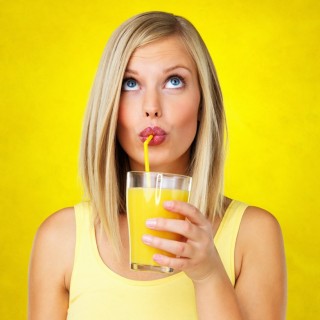 Siphoning
Siphoning – flowing liquids through tubes


Atmospheric Pressure pushes liquid up
HIGH to LOW pressure


Gravity pushes liquid from top of straw into bottom container
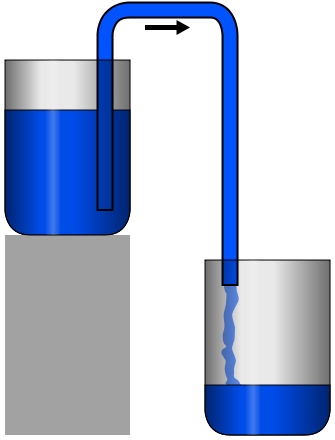 Phase Change: Vaporization/Evaporation
Vaporization – liquid to a gas/vapor


Evaporation – occurs on surface of liquid not boiling


MINIMUM kinetic energy required to become gas
Lower than that = liquid


Evaporation = a cooling process!
Vapor Pressure
Boiling in CLOSED container

Condensation – gas becoming a liquid
Sides of cup of water

Equilibrium – a balance
Evaporation rate = Condensation rate

Boiling Point – temp. when vapor pressure = external pressure
Liquid NEVER hotter than this
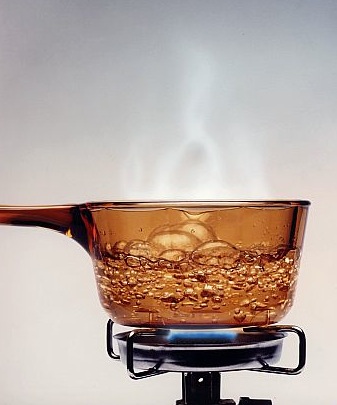 Boiling Point and Elevation
B.P. when vapor pressure = external pressure
Normal boiling point = when pressure = 101.3 kPa

As elevation increases, pressure decreases
Inverse proportion

SO
As elevation increases, boiling point decreases
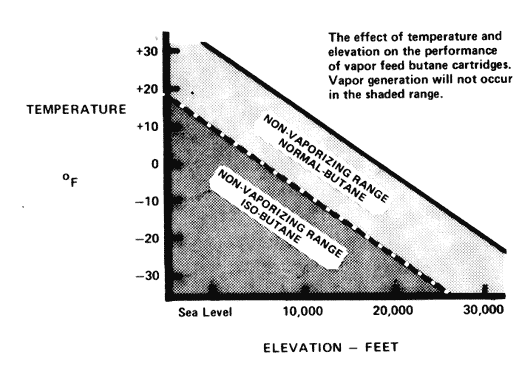 Quick Quiz #2
How does the kinetic energy influence the state of matter something will be in?  Why are liquids not really compressible?

Review: you transfer water from one container, to another container at the same temperature.  How will that effect the kinetic energy of the water?  Why?


Why will the boiling point lower as elevation increases?